ANESTEZIA GENERALĂ
Definiție
Starea indusă de drogurile anestezice caracterizată prin pierderea conștienței cu imposibilitatea trezirii, inclusiv la aplicarea stimulilor nociceptivi intenși.
Profunzimea unei anestezii generale reprezintă profunzimea hipnozei adică deprimarea sistemului nervos central cu scăderea progresivă a capacității de răspuns la stimulare.
Dezideratele anesteziei generale
Analgezie - lipsa senzației de durere la aplicarea unui stimul dureros,
Hipnoza - pierderea stării de constiență cu grade diferite ale profunzimii. Calitatea superioară a hipnozei în timpul intervenției chirurgicale oferă imposibilitatea evocării și memorării evenimentelor intraoperatorii-amnezia retrogradă,
Relaxarea musculară - în funcție de tipul și durata intervenției chirurguicale,
Controlul homeostaziei - menținerea în limite normale în funcție de patologie și vârstă a oricărei funcții ce poate fi modificată intraanestezic intraoperator.
Evaluarea preoperatorie
consultul preanestezic 
premedicație
tipul de anestezie
managementul intraoperator
managementul postoperator
Consultul preanestezic
Istoricul pacientului - consumul de alcool, tutun, droguri și ultima utilizare a acestora 
                              - alergii si medicație curentă
                               - ultimul aport alimentar 
                               - intubații dificile, afectare a a articulației temporo-mandibulare  
                              - antecedente de intervenții chirurgicale, probleme intraanestezice                                    
                               - spitalizaări anterioare
Consultul preanestezic
Examen clinic 
 țintit pe aparate și sisteme și stabilirea gradului de afectare
 evaluarea căilor respiratorii și anticiparea unei intubații dificile  :
    - macroglosia, lipsa dinților
    - mobilitatea scăzută a coloanei vertebrale
    - distanța hio-mentoniera < 3cm
    - distanța tiro-mentoniera <6cm
    -  Scorul Mallampati
Consultul preanestezic
Scorul Mallampati
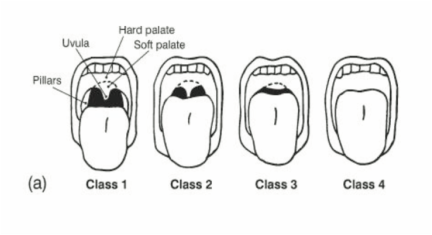 Consultul preanestezic
Examenul paraclinic
HLG, grup sanguine, Rh
Probe de coagulare; istoric de sângerări anormale, tratament cu anticoagulante, boala hepatică
Electroliți, glucoză, uree, creatinină, afecțiuni ale tiroidei
Testarea funcției hepatice
Test de sarcină :paciente cu potențial fertil
ECG
Consult cardiologic la pacienții hipertensivi ECG modificat, patologie cardiacă cunoscută sau suspectată
Radiografie toracică:astm sau BPOC cu schimbarea simptomatologiei
 Radiografie de coloană cervicală flexie /extensie pacienți cu artrită reumatoidă sau sindrom Down.
Scala de risc anestezic ASA (Societatea Americană de Anestezie)
ASA 1            Fără boală
ASA 2           Boli sistemice ușoare până la moderate
ASA 3           Boli sistemice severe
ASA 4           Boli sistemice severe care amenință viața cu sau fără operație
ASA 5           Pacienți muribunzi, la care se preconizează decesul în 24 de ore
ASA 6            Pacient in moarte cerebrala supus prelevarii de organe
Operație de urgență (E)
Premedicația
Benzodiazepine și Opioide - înlăturarea anxietătii, diminuarea nevoii de anestezic, analgezie, sedare, amnezie.
Dexametazona, Granisetron, Ondasetron - scăderea riscului de aspirație în arborele traheobronșic, scăderea volumului de lichide gastrice
Atropina, Glicopirolat - antisialogog, scăderea riscului de apariție a unor reflexe parasimpatice.
Managementul intraoperator
-prezența obligatorie în sala de operație a medicului anestezist sau a unui înlocuitor pe toată durata anesteziei
-respirator - presiunile în caile respiratorii, volumul curent, concentrația O2 și CO2 și a anestezicelor inhalatorii, puloximetrie
- hemodinamic – TA (invaziv/noninvaziv) și puls la fiecare 5 minute, ECG , analiza segmentului ST, PVC (presiunea venoasa centrală), debitul cardiac, presiunea în artera pulmonară.
- debit urinar orar
- glicemie
- echilibru hidroelectrolitric și acidobazic
- temperatura periferic (extremități), central (vezica urinară, rectal) 
- hipnoza –entropie, BIS (bispectral index)
- relaxarea musculară prin stimulator de nerv periferic.
Managementul postoperator
Monitorizarea funcțiilor vitale
Scoruri postoperatorii
Fazele anesteziei generale
Inducția
Menținerea
Trezirea
Inducția
- este perioada de trecere de la faza de conștiența la faza de anestezie chirurgicală prin administrarea inhalatorie sau intravenoasă de droguri.
- se realizează depresia sistemului nervos, cu depresia centrului respirator (apnee), cardiac (bradicardie și hipotensiune arterială) și pierderea reflexelor de protecție a căilor aeriene.
- până la apariția relaxării musculare pacientul este ventilat pe masca facială (în cazul postului alimentar de cel puțin 6h), apoi este intubat cu sonda orotraheală sau nasotraheală prin laringoscopie directă sau i se monteză o mască laringiană în funcție de decizia medicului anestezist.
în cazul stomacului plin, pacientul este preoxigenat înainte de inducție timp de 5-10 min apoi se realizează inducție cu secvență rapidă < 60sec cu lystenon (succinilcolina) sau esmeron (rocuronium), manevra Sellick (presiune la nivelul cricoidului pentru protecția căilor aeriene) și apoi pacientul este protezat respirator.
inducția poate fi realizată inhalator (gaze anestezice) fie intravenos (Propofol/Ketamina/Etomidat/Thiopental)
Inducția
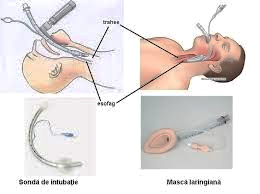 Menținerea
- este etapa în care are loc intervenția chirurgicală.
- menținerea unei profunzimi adecvate a anesteziei se face prin administrarea repetată (bolus) la diverse intervale de timp al analgeticului (opioid), relaxantului muscular și ajustarea  hipnoticului (propofol sau anestezic inhalator).
- apariția semnelor clinice secundare unui răspuns simpatic, precum (lăcrimare,tahicardie sau creșterea valorii tensionale ) se pot datora unei analgezii inadecvate.
Menținerea
monitorizarea profunzimii anesteziei se realizează prin metoda BIS (index bispectral) care procesează undele EEG, rezultând un indice de intensitate a hipnozei cu valori cuprinse intre 0-100. Pentru a evita trezirea intraanestezica BIS trebuie să aibă o valoare între 40-60.
Monitorizarea profumzimii anesteziei se realizează și cu ajutorul Entropiei
evaluarea relaxarii musculare se realizează prin răspunsul muscular(contracție) apărut în urma unui impuls electric generat de un stimulator de nerv periferic (TOF-train of four). Intensitatea contracției musculare este invers proporțional cu gradul de relaxare musculară.
Trezirea
- în momentul finalizării intervenției chirurgicale începe trezirea, din acest moment se întrerupe administrarea oricarui anestezic
- reprezintă faza în care efectele drogurilor anestezice sunt reversate, reluarea respirației spontane,apariția contracției musculare,. revenirea la starea de conștiență
- dacă pacientul este stabil din punct de vedere hemodinamic și respirator, reflexele de (deglutiție,clipit) sunt reluate, se poate extrage atât sonda traheală cât și masca laringiană.
- urmează o perioadă în care pacientul necesită o atentă monitorizare și supraveghere a parametrilor ventilator, hemodinamic, diureză, temperatură.
- după aproximativ 20-30  minute în care semnele vitale se mențin stabile pacientul va fi trimis la salonul de chirurgie sau terapie intensivă.
Tehnici de anestezie generală
- anestezicele pot fi folosite atât separate (monoanestezie inhalatoie și intravenoasă) cât și în combinație, cea din urmă fiind cel mai des întâlnită deoarece nici un drog singur nu poate întruni caracteristicile unei întregi anestezii.
- combinarea drogurilor, permite scăderea dozelor și diminuarea efectelor adverse.
Tipuri de anestezie
Anestezia balansată (combinată)
- inducție intravenoasă cu pierderea cunoștiinței în aprox 30 secunde.
- hipnoza este menținută cu ajutorul anestezicului inhalator (sevoflurane, izoflurane, desflurane)
- anlgezia este asigurată prin administrarea de opioid intravenos (Fentanyl, Sufentanyl)
-paralizia musculară este obținută prin administrea unui relaxant muscular nedepolarizant (Vercuronium, Ataracurium, Rocuronium)
Tipuri de anestezie
VIMA (anestezie inhalatorie)
- inducția și menținerea anesteziei se face cu ajutorul anestezicului inhalator
- cel mai des utilizat anestezic inhalator potrivit acestei tehnici este Sevoflurane
- tehnica este mult mai frecvent utilizată la copii, permite păstrarea ventilației mecanice în cursul inducției
- permite evitarea abordului venos înaintea inducției
Tipuri de anestezie
TIVA (anestezie totală intravenoasă)
- sunt utilizate doar droguri intravenoase cu ajutorul unor seringi automate în administrare continuă.
- propofolul este agentul folosit pe scară largă atât pentru inducție cât și pentru hipnoză
- analgezie prin reinjectare cu Fentanyl sau în perfuzie continuă cu Remifentanyl
- relaxare musculară (Vercuronium, Ataracurium, Rocuronium)
Complicațiile anesteziei generale
Respiratorii: hipoxemie, hipercapnie, laringosmapm, bronhospasm, aspirație, ARDS, atelectazie
Cardio-vasculare: hTA, HTA, bradi/tahicardia, ischemie miocardică, tulburări de ritm, hipovolemie
SNC: convulsii, frison, encefalopatia postanoxică, pareze prin compresiuni/elongații de nervi periferici
Digestive: vărsături/sughiț
Renale: oligo/anurie, retenție acută de urină, injurie renală acută
Metabolice: hiper/hipoglicemia, hipertermia malignă
Hidro-electrolitice: edeme, hipo/hiperK, hipocalcemia
Acido-bazice: acidoza metabolică hipercloremică
Alergice: erupții cutanate, șoc anafilactic
Altele: coagulopatie diluțională, TVP, leziuni de decubit, arsuri accidentale
Aparatul de anestezie
vaporizorul este necesar pentru că marea parte a anestezicelor volatile sunt lichide la temperatura camerei și la presiunea atmosferică. Punctul de fierbere al unui anestezic este temperatura la care presiunea de vapori a anestezicului depășește presiunea atmosferică. 
!!!!!desfluranul se evaporă la temperatura camerei, deci este nevoie de un vaporizor special (punctul de fierbere al desfluranului este 23.5°C la 1 atm, presiunea de vapori: 664 mmHg at 20°C).
- circuitele anestezice reprezintă ansamblul de tuburi grofate din material plastic sau cauciuc, care conduc amestecul de gaze de la aparat la bolnav, iar pe ramul de expir se află calcea sodată.
ventilatorul este un dispozitiv cu comandă electronică, computerizată, care asigură ventilaţia bolnavului pe parcursul operaţiei.
Debitmetrele – măsoară fluxul de gaze din apparat – oxigen, protoxid de azot, aer.
Aparatul de anestezie
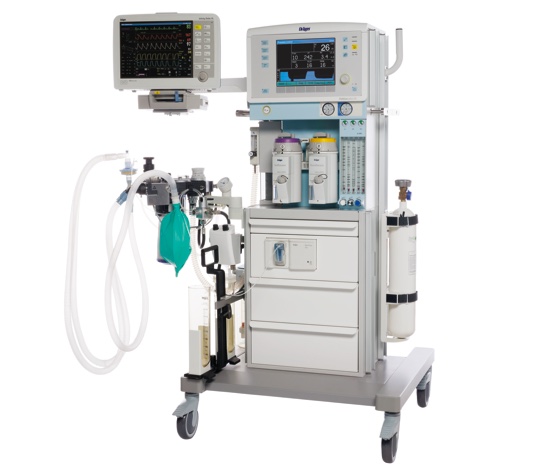 Echipamente de monitorizarea intraanestezică
- tensiometrul,
- pulsoximetrul ( măsoară saturaţia în O2 a sângelui arterial periferic ),
monitorul pentru etalarea indexului de analiză bispectrală EEG 
- presiunea venoasă centrală ( PVC ),
- temperatura centrală ( cu senzor intrarectal ),
- calitatea blocului neuromuscular ( se urmăreşte cu un dispozitiv special deplasarea policelui la stimularea nervului cubital în vecinătatea articulaţiei mâinii ),
spectrometria de masă – pentru măsurarea concentraţiei gazelor inhalate, etc.
- entropia-pentru aprecierea profunzimii anestezice.
!!!! Checklist – echipament anestezic
Drogurile anestezice
Drogurile anestezice sunt o categorie de substanţe chimice, farmacologic active, care generează efecte anestezice (analgezie, sedare, hipnoză, relaxare musculară, protecţie vegetativă).

Acţionează în principal pe receptori specifici localizaţi la nivelul SNC, sau pe canale ionice cu rol în transmisia impulsurilor nervoase la nivelul SNC şi periferic (canale de Na. K, Cl), sau pe molecule de neurotransmiţători specifici (NMDA, glicină, serotonină, GABA, dopamină, etc.).
Drogurile anestezice
Receptorii pot fi localizaţi la orice nivel (SNC sau periferic), la nivelul membranei celulare sau la nivelul citoplasmei, organitelor celulare sau nucleului.
Canalele ionice sunt situate în neuroni, sinapse, în fibrele musculare striate sau netede, la nivelul celulelor endocrine. Au rol în transmiterea impulsului electric, fiind deschise prin depolarizarea membraniei celulare, devenind astfel permeabile pentru anumiţi ioni ce vor traversa rapid şi selectiv membrana şi vor determina o acţiune de depolarizare, respectiv repolarizare.
Drogurile anestezice
Principalele tipuri de receptori farmacologici
	- receptorii GABA – sunt principalii neurotransmiţători inhibitori din creierul mamiferelor, reprezintă o treime din sinapsele inhibitorii ale SNC,
	- receptorii de glicină – sunt receptori inhibitori ce reglează canalele de Cl şi mediază efectele de tip inhibitor mai ales la nivel spinal,
	- receptorii de 5-hidroxi-triptamină – au acţiune excitatorie producând la nivelul SNC efecte analgetice, anxiolitice și efecte emetice,
	- receptorii de glutamat – sunt neurotransmiţători excitatori prezenţi în celulele gliale.
Căile de administrare, absorbţia, distribuţia, metabolizarea şi eliminarea anestezicelor
Calea de administrare transdermală asigură o absorbţie constantă a medicamentului fără a produce variaţii mari ale concentraţiei plasmatice. Pe această cale se pot administra substanţele liposolubile.
Calea de administrare orală – efectul medicamentului depinde de absorbţia din tractul gastrointestinal. După absorbţie medicamentul ajunge în ficat prin circulaţia portală. Unele medicamente suferă la acest nivel un proces de metabolizare (efect al primului pasaj hepatic).
Calea de administrare transmucoasă şunteză circulaţia portală.
Calea de administrare parenterală asigură o absorbţie rapidă a medicamentului, iar în cazul administrării continue intravenoase, un control mai bun asupra concentraţiilor plasmatice.
Calea de administrare inhalatorie este utilizată pentru molecule mici liposolubile ce pot traversa membrana alveolo-capilară.
Căile de administrare, absorbţia, distribuţia, metabolizarea şi eliminarea anestezicelor
Absorbţia drogurilor anestezice, respectiv transportul transmembranar al medicamentelor se realizează prin unul sau mai multe din următoarele procese:
	- difuziune- proces pasiv în sensul gradientului de concentraţie sau electrochimic,
	- difuziune facilitată– cu sisteme transportoare specifice,
	- filtrare – datorită diferenţelor de presiune osmotice sau hidrostatice,
	- transport activ – cu consum de energie, împotriva gradientelor,
	- ioni pereche – pentru compuşii puternic ionizaţi,
	- pinocitoză –înglobarea în celule a unor vacuole cu substanţă activă.

Gradul de ionizare al substanţei, solubilitatea, dimensiunile moleculei şi coeficientul de partiţie lipide/apă sunt proprietăţi fizico-chimice care influenţează transportul transmembranar.
Căile de administrare, absorbţia, distribuţia, metabolizarea şi eliminarea anestezicelor
Distribuţia drogurilor anestezice în sânge se face fie sub formă liberă, fie legate de proteinele plasmatice ( albumină, transferină, ceruloplasmină ). Acest fapt are un efect deosebit asupra distribuţiei anestezicelor, deoarece numai forma liberă a drogurilor poate traversa membranele. Legarea de proteinele plasmatice este un fenomen reversibil, dinamic, molecula legată disociind atunci când concentraţia plasmatică a moleculei libere scade.
Căile de administrare, absorbţia, distribuţia, metabolizarea şi eliminarea anestezicelor
Metabolizarea anestezicelor constă în succesiunea de procese biochimice care au ca rezultat final modificarea propietăţilor fizico-chimice şi farmacodinamice ale drogurilor. Rezultatul este, de obicei un metabolit cu activitate redusă sau absentă, solubil în apă şi prin urmare mai uşor de eliminat.
Metabolizarea medicamentelor se face fie după o cinetică de ordin 1 ( de tip exponenţial, dependentă de cantitatea de medicament din organism ), fie după o cinetică de ordin 0 ( cu ritm constant, independent de cantitatea de medicament ).
Căile de administrare, absorbţia, distribuţia, metabolizarea şi eliminarea anestezicelor
Metabolizarea se desfăşoară în două faze:
	- faza I – au loc procese de degradare care modifică polaritatea substanţei prin reacţii de oxidare, reducere, hidroliză. Enzimele de fază I sunt reprezentate de enzimele grupului citocromului P-450 ( CYP ), flavin monooxigenazei şi enzimele non-citocrom 450.
	- faza II – au loc reacţii de sinteză şi conjugare cu diferite substraturi endogene prin care metabolitul medicamentului devine intens polar, hidrosolubil. Enzimele acestei faze sunt reprezentate de: glucuronil-sulf-transferaze, glutation-S-transferaze, N-acetil-transferaze, sulfotransferaze.
Căile de administrare, absorbţia, distribuţia, metabolizarea şi eliminarea anestezicelor
Eliminarea drogurilor anestezice se face prin biotransformare şi excreţie. Parametrul cel mai important care caracterizează eliminarea este clearance-ul.

	Clp =Ke×Vd                                                                 Clp =D/ASC 
	unde:
	Clp  = clearance plasmatic,
	Ke  = constanta de epurare proprie fiecărui medicament
	D    = doza administrată,
	Vd  = volumul aparent de distribuţie,
	ASC= aria de sub curba concentraţiei plasmatice în funcţie de timp.
Căile de administrare, absorbţia, distribuţia, metabolizarea şi eliminarea anestezicelor
Eliminarea hepatică este produsul între rata de excreţie şi fluxul sanguin hepatic, dacă medicamentul are rată de excreţie mare, gradul activităţii enzimatice are efecte minime în timp ce fluxul sanguin hepatic este o variabilă importantă. Pentru substanţele cu rată de excreţie mică eliminarea este în mai mare măsură influenţată de gradul activităţii enzimatice şi mai puţin de fluxul sanguin hepatic.
Eliminarea renală este cea mai importantă cale de eliminare pentru medicamentele şi metaboliţii hidrosolubili. Clerance-ul creatininei este un indicator important ce se corelează cu clerance-ul medicamentelor cu eliminare urinară.
Eliminarea pulmonară este calea cea mai importantă de eliminare a anestezicelor inhalatorii. Rata de eliminare e dependentă de ventilaţia alveolară, debitul cardiac şi gradul de biotransformare a agentului inhalator.
Anestezicele inhalatorii
Caractere fizice
stabil la lumină și căldură
inert în contact cu metalul, cauciucul și cartușul epurator
neinflamabil și neexploziv
fără conservanți
miros plăcut
prietenos cu atmosfera
ieftin
Anestezicele inhalatorii
Caractere biochimice
coeficientul de partiție ulei:gaz mare; MAC mic
coeficientul de partiție sange:gaz mic
nu este metabolizat
nu este toxic
afectează doar SNC
neepileptogenic
anumite proprietăți analgezice
Anestezicele inhalatorii
MAC reprezintă concentraţia alveolară minimă a unui anestezic inhalator, la presiunea de 1 atmosferă, este aceea concentraţie care împiedică mişcarea pacientului ca răspuns la un stimul dureros ( incizia chirurgicală ) la 50% dintre pacienţi ( 1 MAC ).
Anestezicele inhalatorii
Pentru a preveni mişcarea la 95% din pacienţi este necesară o concentraţie de 1,2 – 1,3 MAC.
	MAC    N2O = 104%; 
	MAC    Halotan = 0,75%; 
	MAC    Isofluran=1,15%; 
	MAC    Sevofluran= 1,70%;
	MAC    Desfluran = 6%
Anestezicele inhalatorii - cinetică
La echilibru, presiunea parțială a anestezicului inhalat din alveole (PA) este in echilibru cu cea din sângele arterial (Pa) și deci și cu cea din creier (PB). Deci, PA ne oferă o masuratoare indirectă a PB. Totuși, pentru majoritatea anestezicelor inhalatorii, starea de echilibru este rareori atinsă în contextul clinic, deoarece acest proces durează mai multe ore. 
Factori  care influențează viteza cu care anestezicele inhalatorii se apropie de echilibru:
-Ventilația alveolară crescută duce la o o instalare mai rapidă a anesteziei
- la  o concentrație inspiratorie mare efectul anestezic se instalează rapid
-debitul cardiac crescut favorizează instalarea lentă a inducției inhalatorii
Anestezicele inhalatorii – protoxidul de azot
Respiratorii – cauzează o scădere minoră a volumului curent, care este anulată de creșterea frecvenței respiratorii, astfel că minut-volumul și PaCO2 rămân constante. 
Cardiovasculare – deși N2O are efecte minore depresante miocardice, în același timp crește tonusul simpatic prin efectele sale centrale. Deci, la individul sănatos sistemul circulator își modifică foarte puțin parametrii. În schimb, la pacienții cu insuficiență cardiacă care sunt incapabili să iși crească tonusul simpatic, efectul miocardic direct poate reduce semnificativ debitul cardiac. Nu crește sensibilitatea cordului la catecolamine.
SNC – N2O crește fluxul sangvin cerebral și este de evitat uneori la pacienții cu presiunea intracranială crescută. Deși are un MAC de 105%, potențialul de a cauza anestezie la unii pacienți trebuie luat în seamă.
Anestezicele inhalatorii volatile
Anestezicele inhalatorii volatile
Anestezicele inhalatorii volatile
Anestezicele intravenoase - opoidele
Clasificarea receptorilor opioizi
Anestezicele intravenoase - opoidele
Clasificarea opioidelor
	a) agonişti puri
	- naturali – extract total de opiu, codeină, morfină;
	- semisintetici – heroina;
	- sintetici – petidina (mialgin), fentanyl, alfentanyl, sufentanyl, metadona, piritramida.
	b) agonişti – antagonişti 
	- nalorfina, pentazocina ( fortral ), butorfanol, nalbufina.
	c) antagonişti puri
	- naloxon, naltrexon.
Morfina
Morfina este un compus natural, derivat din fenantren, are o structură complexă, fiind opioidul de referință, cu care sunt comparați toti ceilalți compuși. Este un agonist al receptorilor μ.
Efecte:
Analgezie
Depresie respiratorie
Greață și vomă
SNC
Hemodinamice
Digestive
Eliberarea de histamină
Prurit
Rigiditatea musculară
Mioză
Endocrin – inhibă eliberarea de ACTH, prolactină, hormoni gonadotropi
Renal – retenție urinară prin creșterea tonusului detrusorului vezical și al sfincterului vezical
Fentanyl
un derivat fenilpiperidinic, cu debut rapid al efectelor clinice. Este un agonist al receptorilor μ, astfel că prezintă aceleași efecte ca morfina.
Doza de inducție: 5-15 μg/kg
Durata de acțiune: 20 min
Efectul advers major: depresie respiratorie
Remifentanil
Este un derivat fenilpiperidinic sintetic al fentanylului, cu o potență similară, fiind un agonist μ pur. Deși prezinta o serie de efecte comune cu ceilalți opioizi, metabolismul său îl face unic în aceasta clasă. 
Se prezintă sub forma unei pudre albe cristaline în fiole de sticlă conținând 1,2 sau 5 mg de clorhidrat de remifentanil. Preparatul conține de asemenea glicină și nu este destinat administrării epidurale, respectiv celei spinale.
Este administrat intravenos în perfuzie continuă.
Naloxona
Este un antagonist opioid pur, inversând efectele agonistilor receptorilor μ, δ, κ, deși cea mai mare afinitate este pentru receptorii μ. 
Efecte secundare: hipertensiunea, edemul pulmonar, aritmiile cardiace și antanalgezia la subiecții aflați sub efectul opioizilor.
În supradoza cu opioide, este medicamentul de elecție, dozajul fiind de 1-4 μg.kg–1 i.v
Anestezicele intravenoase
Agenți de inducție frecvent utilizați:
Barbiturice (Thiopentalul sodic)
Benzodiazepine
Propofol
Ketamina
Etomidat
Barbituricele
Sunt derivaţi ai acidului barbituric, pot avea durată de acţiune lungă, intermediară, scurtă sau foarte scurtă, ultimele fiind cele folosite în anestezie. Sunt strict hipnotice, sedative, nu dau analgezie.
Grupe de substanţe utilizate:
	1. barbiturice cu acţiune ultrascurtă: tiobarbiturice, oxibarbiturice,
	2. benzodiazepine: diazepam, midazolam.
Barbituricele
Mecanism de acţiune: deprimarea SRAA, important în menținerea stării de veghe. Prin legare de  receptorii GABA, scade rata de disociere a GABA şi creşte durata în care canalul de clor rămâne deschis, determinând hiperpolarizarea celulei şi scade excitabilitatea neuronală (inhibiţie postsinaptică). Acest tip de acţiune este răspunzătoare de efectele sedativ- hipnotice ale barbituricelor.
Dozele mai mari de barbiturice, activează direct canalele de clor, chiar în absența GABA, acest tip de acţiune fiind probabil răspunzător de anestezia barbiturică.Reduce transmiterea impulsului la nivel simpatic, efect răspunzător de scăderea TA, care acompaniază administrarea iv a drogului sau supradozajul de barbiturice.
Thiopentalul sodic
Se leagă ușor de proteinele plasmatice 80%  şi doar fracţiunea liberă exercită efectele anestezice. Este preluat de creier în aproximativ 30 de sec., iar redistribuţia rapidă a acestuia spre muşchi face ca la 20-30 de min., să scadă concentraţia plasmatică şi cerebrală.
Se metabolizează hepatic prin oxidare, rezultând metaboliti hidrosolubili inactivi ce se elimină renal.
Thiopentalul sodic
Efecte
	- SNC – scade FSC(fluxul sanguin cerebral), PIC,(presiunea intracraniana) metabolismul cerebral şi consumul de O2. Depresia SNC este în funcţie de doză mergând de la o uşoară sedare la coma barbiturică. Are și efecte anticonvulsivante,
	- respirator – produce depresia centrilor respiratori bulbari. După doza de inducţie apare rapid apneea. Poate da bronhospasm prin eliberare de histamină,
	- cardiovascular – produce scăderea TA şi AV. Produce vasodilataţie cu scăderea întoarcerii venoase,
	- hepatic – scade fluxul sanguin hepatic, este inductor enzimatic,
	- renal - scade fluxul sanguin renal.
Thiopentalul sodic
Indicaţii
	- inducţia AG (efectul se instalează rapid-20 sec, durează puţin-10 min).
Contraindicaţii
	- la pacienţii asmatici
	- la pacienţii cu oscilaţii tensionale, hipovolemici.
Injectarea intraarterială accidentală produce precipitarea thiopentalului cu formarea de microcristale ducând la durere şi ischemie locală.
Benzodiazepinele
Administrate iv pot determina anxioliză, amnezie, sedare sau hipnoză.
Efectul se instalează lent
Durata de acțiune mai lungă
Determină depresie respiratorie dependent de doză
Influențează hemodinamica mult mai puțin.
Benzodiazepinele
Diazepam
Doza de inducție: 0,3 mg/kg
Durata de acțiune 10-60 min

Midazolam
Doza de inducție: 0,2-0,3 mg/kg
Durata de acțiune: 5-15 min
Ketamina
Produce anestezie disociativă: amnezie, analgezie, catatonie; determină coşmaruri, dezorientate şi halucinaţii postanestezice (prevenite prin administrarea de diazepam).
Mecanismul de acţiune – inhibă receptorii NMDA de la nivelul SNC. De asemenea acţionează şi pe receptorii opioizi producând analgezie.
Ketamina
Efecte – pe SNC cresc PIC, FSC şi metabolismul cerebral. 
               - respiratorii - determină o uşoară depresie a respiraţiei de tip central, are puternic efect bronhodialatator dar stimulează secteţia traheo-branşică.
            - cardiovasculare – determină creşterea TA, a DC, a frecvenţei arteriale, prin stimulare simpatică. Duce la creşterea nivelelor plasmatice de adrenalină şi noradrenalină.
Ketamina
Indicaţii: - la pacienţi cu hipotensiune, şoc, IC  (stimulare cardio-circulatorie prin acţiune la nivel SNV-S central ),
                          - în astm bronşic ( produce bronhodilataţie ),
                          - când se doreşte menţinerea ventilaţiei spontane,
                          - când se anticipează o intubaţie dificilă (are efect minim de depresie a centrilor respiratori).
Propofol
Este un derivat fenolic cu solubilitate ridicată, se găseşte sub forma unei emulsii lăptoase ce conţine ulei de soia, glicerol, fosfatidă de ou purificată.
Se utilizează strict ca hipnotic, nu are efect analgetic.
Mecanism de acţiune determină scăderea ratei de disociere a GABA de pe receptori şi determină astfel menţinerea mai mult timp a sinapsei în stare de inhibiţie. 
De asemenea acţionează şi pe receptorii de glicină de la nivel central și de la nivelul măduvei spinării, creşte concentraţia de dopamină de la nivelul sistemului limbic ceea ce explică starea de bună dispoziţie după administrarea de propofol
Se metabolizează hepatic prin glicuronoconjugare rezultând metaboliţi inactivi şi se elimină renal.
Propofol
Efecte: 
	- SNC – scade FSC cu 50%, scade PIC, consumul de O2 şi rata metabolismului cerebral cu 25%,
	- aparatul respirator- determină depresie respiratorie dependentă de doză,
	- apartul cardio-vascular – scade TA şi DC prin vasodilataţie arterială şi venoasă. Scade frecvenţa cardiacă prin scăderea contractilităţii miocardice, hipertonie vagală ş alterarea reflexelor baroreceptoare,
	- hepatic- scade fluxul sanguin hepatic,
	- renal - scade fluxul sanguin renal, RFG, debitul urinar,
	- pate elibera histamina producând alergii.
	- produce la pacienţii sedaţi “ a la long ” hiperlipemie,
	- favorizează infecţiile bacteriene fiind un mediu bun de cultură.
Propofol
Indicaţii
	- inducţia  AG 2-2,5 mg/ kgc
	- menţinerea AG,
	- sedare iv. la pacienţii din terapie intensivă,
	- efect antiemetic in doze mici.
Contraindicaţii
	- hipovolemie, hipotensiune,
	- boli dislipidemice severe.
Etomidat
Este un derivat imidazolic hipnotic. Nu se amestecă cu glucoza 5%.
Mecanism de acţiune – acţionează la nivelul SNC unde exercită efecte inhibitorii mediate GABA. 
Se metabolizează în ficat generând un compus inactiv care se elimină 80% renal şi 20% biliar.	
Efecte 
	- pe SNC – scade FSC, RMC şi consumul de oxigen, scade PIC,
	- respirator – determină depresie minimă,
	- cardiovascular – are modificări minime oferind o bună stabilitate hemodinamică.
Relaxante neuromusculare
Sunt droguri care interferă cu transmisia neuromusculară; nu sunt substanţe anestezice şi nu trebuie folosite pentru a “masca” mişcările la un bolnav insuficient anesteziat.
Relaxantele musculare pot produce bloc neuromuscular prin 2 mecanisme:
	- mimarea acţiunii acetilcolinei la nivelul situsurilor receptoare (relaxante musculare depolarizante): succinilcolina.
	- intrarea în competiţie cu acetilcolina pentru situsurile receptoare (relaxante musculare nedepolarizante).
Relaxante musculare depolarizante - succinilcolina
se leagă de receptorii nicotinici postsinaptici, dar şi de  receptorii extrajoncţionali postsinaptici şi de receptorii presinaptici; legarea de receptorii nicotinici postsinaptici induce activitate musculară necoordonată, manifestată clinic prin fasciculaţii musculare. Se produce deschiderea simultană a unui număr mare de receptori, determină ieşirea K+ din celulă, şi prin urmare creşterea concentraţiei plasmatice a acestuia.
efectul se instalează rapid (1 minut) şi durează puţin (10 – 12 minute), după o doză de 1mg / kgc. Terminarea acţiunii se face prin hidroliza succinilcolinei de către pseudo-colinesteraze.
Relaxante musculare depolarizante - succinilcolina
Indicaţii:
	- la bolnavii cu stomac plin când există risc de vărsătură şi aspirare a coţinutului gastric (stenoză pilorică, ocluzie intestinală), facilitând intubaţia când aceasta trebuie executată rapid,
	- când ne aflăm în fața unei posibile IOT dificile ( la bolnavii ce îndeplinesc criteriile de intubaţie dificilă, în chirurgia ORL )
	- manevre care necesită relaxare musculară de scurtă durată (ex. reducerea unei luxaţii)
Relaxante musculare depolarizante - succinilcolina
Efecte secundare:
	- hiperkaliemie,
	- tulburări de ritm cardiac ( frecvent bradicardie, trebuie precedată de administrarea de atropină la copii, la adulţi atropina e obligatorie doar în dacă ne aflăm în faţa unei reinjectări ),
	- dureri musculare,
	- rabdomioliză,
	- mioglobinurie,
	- creşterea presiunii intragastrice, intraoculare, intracraniene
	- trigger pentru hipertermia malignă.
Relaxante musculare nedepolarizante
Se leagă de receptorii postsinaptici (de una din subunităţile α, astfel încât acetilcolina nu mai poate acţiona asupra receptorilor. Ele intră în competiţie cu acetilcolina pentru receptorii postsinaptici şi conform legii maselor, un exces de acetilcolină poate deplasa molecula de relaxant muscular nedepolarizant de pe receptori, deci există posibilitatea antagonizării prin administrare de inhibitori de acetilcolinesterază. 
Metabolizarea şi eliminarea din organism se face prin redistribuirea drogului de la nivelul joncţiunii neuromusculare.
Relaxante musculare nedepolarizante
Reprezentanţi ai clasei:
	- d-tubocurarina – produce hTA ( prin eliberare de histamină ) – nu se mai foloseşte actual;
	- metocurina, gallamina – sunt derivaţi ai d-tubocurarinei, puţin folosite actual; produc creşterea TA şi FC;
	- pancuronium ( Pavulon ) – creşte TA şi FC, dar mai puţin ca gallamina, are durată lungă de acţiune;
	- pipecuronium ( Arduan ) şi vecuronium ( Norcuron ) – sunt derivaţi de pancuronium; arduanul are efecte cardio-vasculare minime;
	- atracurium ( Tracrium ) – metabolizare prin autoliză (dependent de temperatură şi pH), deci nu depinde de funcţia renală sau hepatică, eliberează histamina;
	- esmeron ( Rocuronium ) – are efect de scurtă durată, asemănător succinilcolinei, Efectul se instalează rapid (ar putea înlocui succinilcolina ).
Relaxante musculare nedepolarizante
Indicaţii:
	- anestezie – pentru facilitarea intubaţiei traheale, pentru obţinerea relaxării musculare necesare intervenţiei chirurgicale;
	- terapie intensivă - pentru facilitarea ventilaţiei mecanice controlate de lungă durată

Antagonizarea efectelor relaxantelor musculare nedepolarizante se face prin administrarea de inhibitori de acetilcolinesterază care duce la acumulare de Ach. Dar Ach acţionează şi asupra RM (bradicardie până la stop cardiac, hipersalivaţie, creşterea peristaltismului gastro-intestinal). Aceste efecte vor fi blocate prin administrarea de anticolinergice cu efect specific pe RM : atropina, glicopirolat, etc…